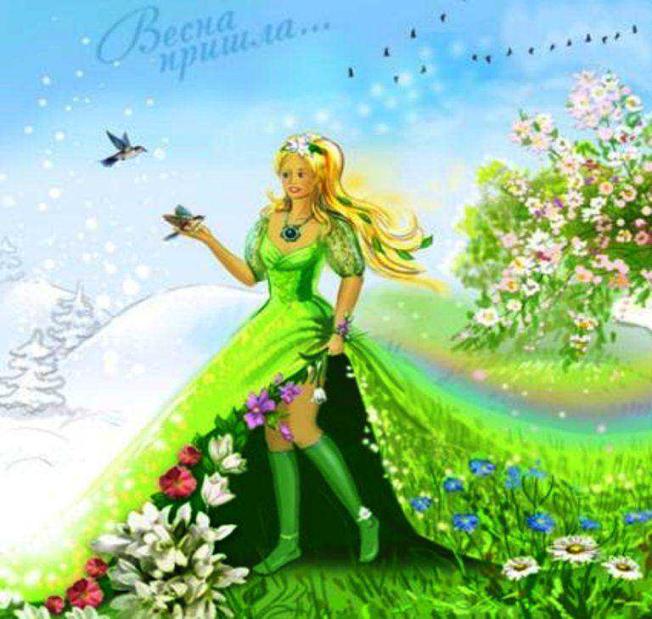 Пришла красавица – весна!
[Speaker Notes: Пришла красавица – весна!]
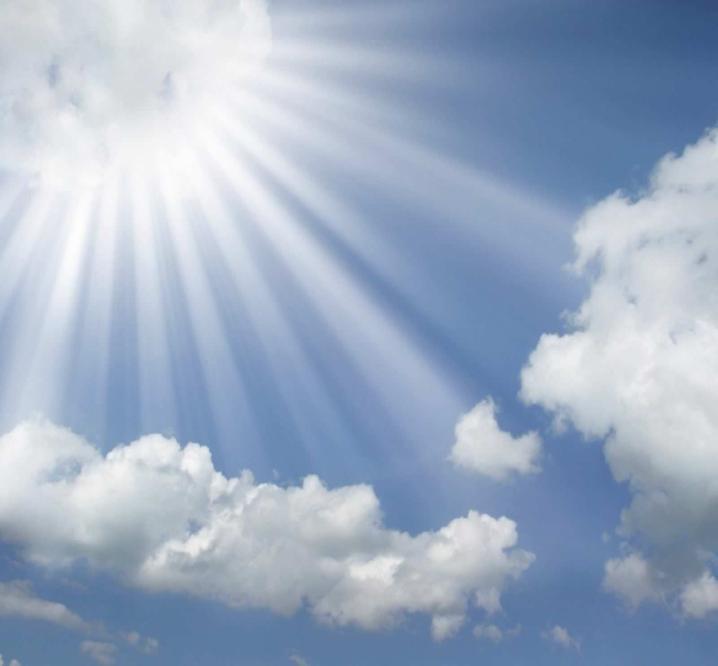 Солнышко стало нас радовать и светить все больше и больше. Стало теплее.
[Speaker Notes: Солнышко стало нас радовать и светить все больше и больше. Стало теплее.]
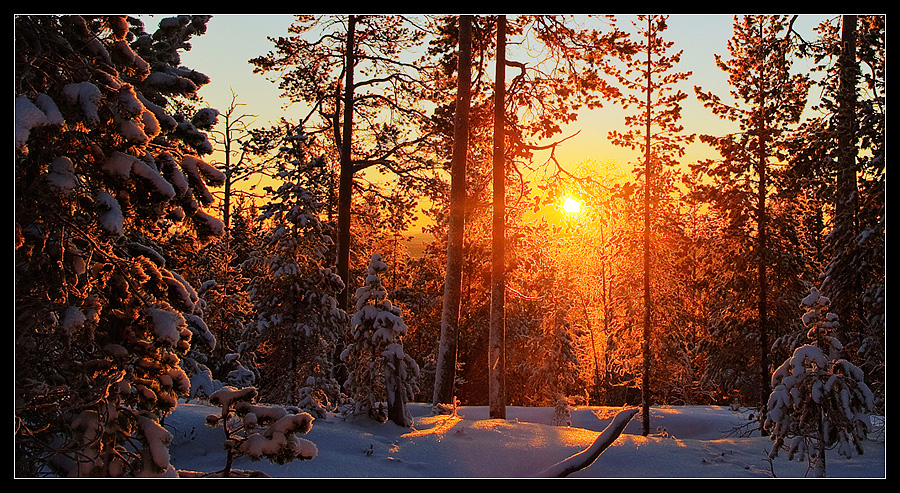 В лесу стало светлее и теплее от солнечных лучей.
[Speaker Notes: В лесу стало светлее и теплее от солнечных лучей.]
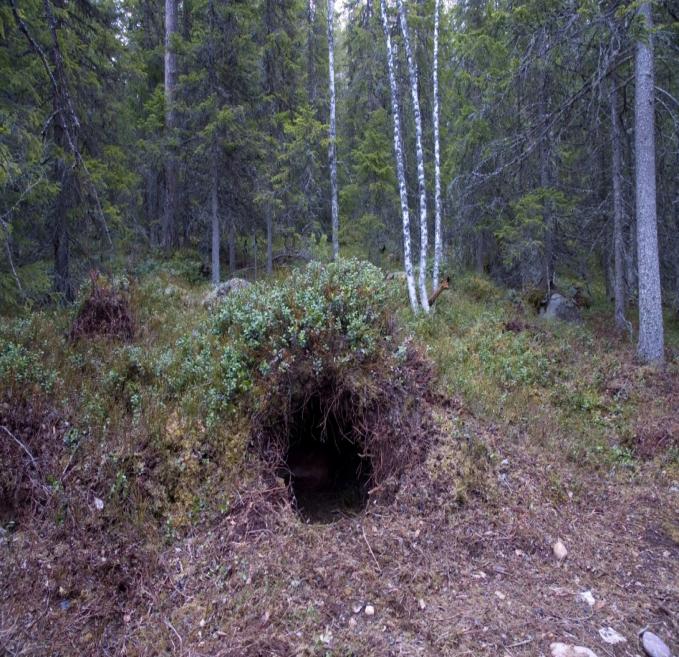 Это берлога медведя после зимы. 
Снег растаял и ее стало видно.
[Speaker Notes: Это берлога медведя после зимы. Снег растаял и ее стало видно.]
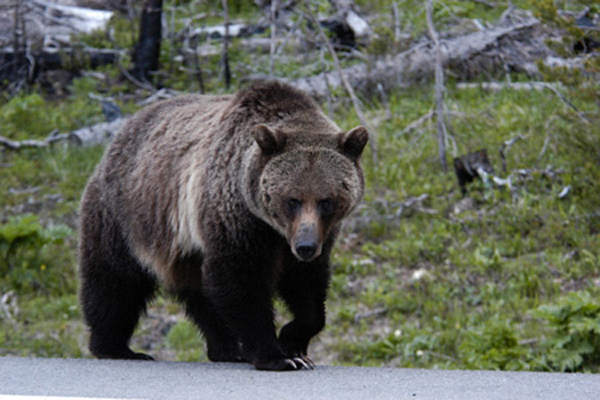 Медведь 
прогуливается 
в поисках
 пищи
 по лесу…..
[Speaker Notes: Медведь прогуливается в поисках еды по лесу…..]
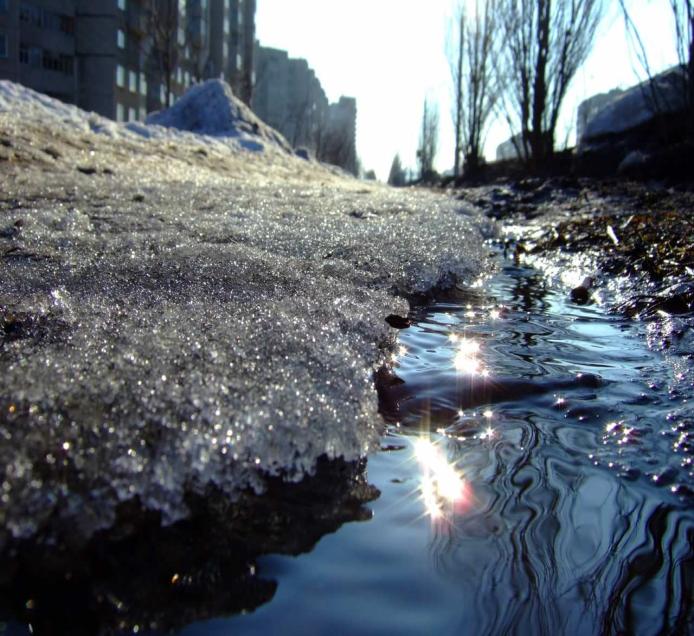 Снег на реках,
 озерах стал 
превращаться 
в льдинки, 
начал таять…
[Speaker Notes: Снег на реках, озерах стал превращаться в льдинки, начал таять…]
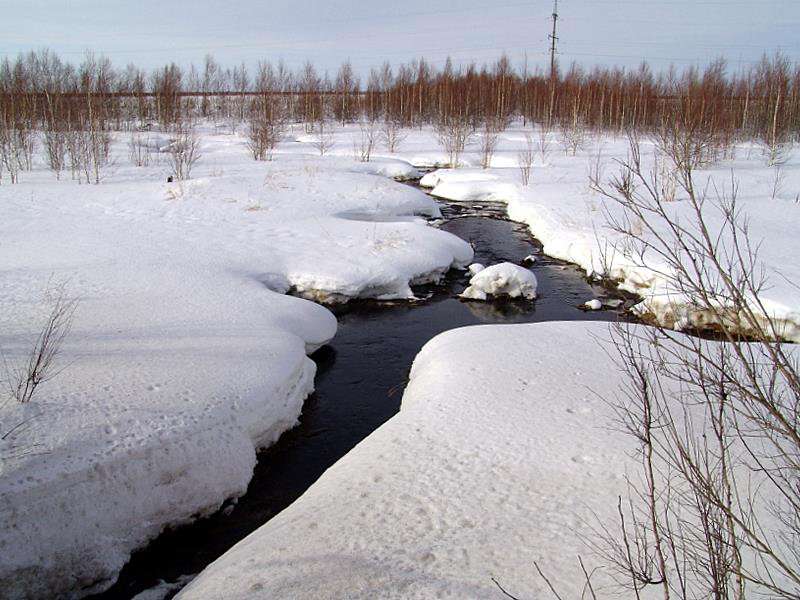 Вода 
после 
зимы 
темная, 
холодная…
[Speaker Notes: Вода после зимы темная, холодная…]
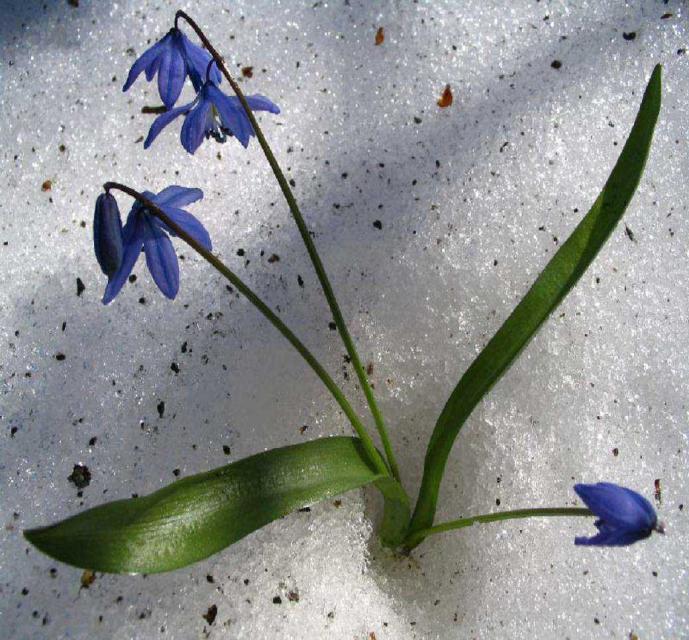 А это храбрый
подснежник 
пробивается 
сквозь снег,
 тянется 
к
 солнышку…
[Speaker Notes: А это храбрый подснежник пробивается сквозь снег, тянется к солнышку…]
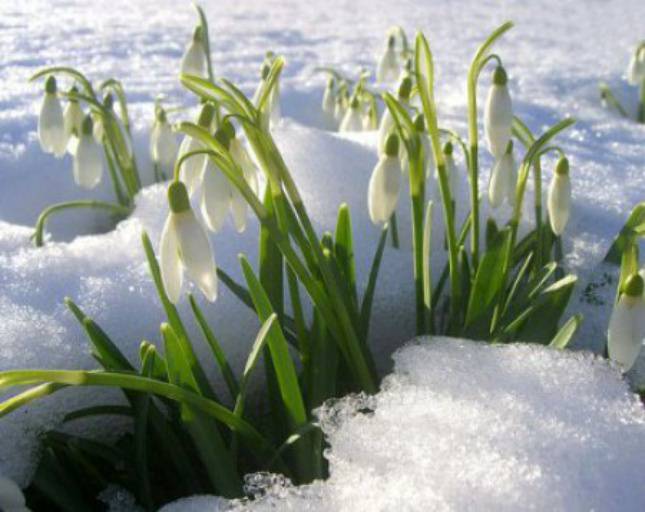 И эти 
храбрые 
Подснежники
 пробиваются 
сквозь снег, 
тянутся к 
солнышку…
[Speaker Notes: И эти подснежники пробивают себе дорогу сквозь снег, тянутся к солнышку…]
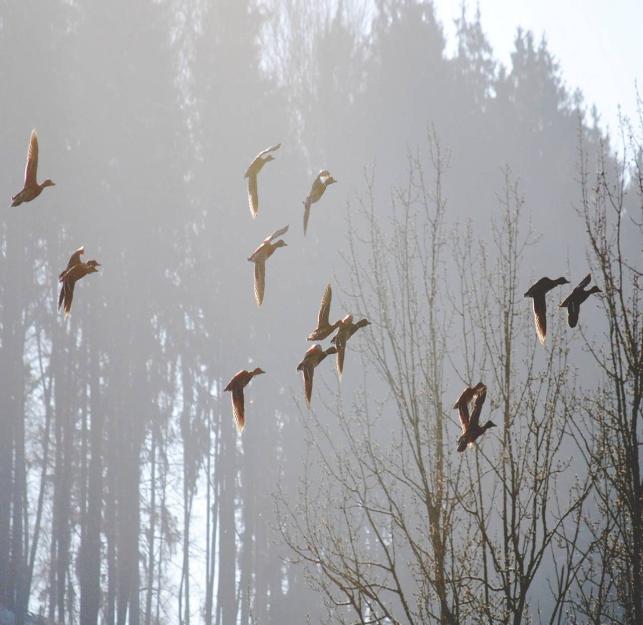 Прилетели 
грачи
 с теплых 
краев…
[Speaker Notes: Прилетели грачи с теплых краев…]
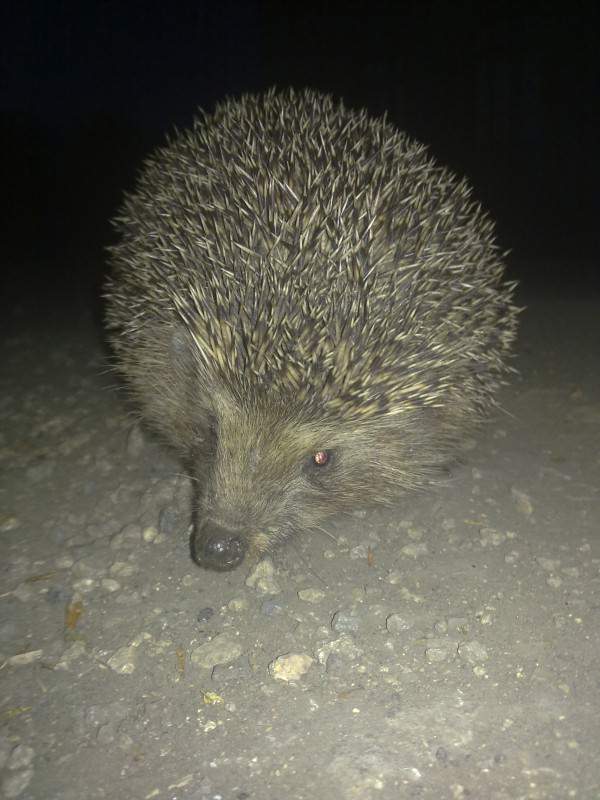 Ёж проснулся
 после зимней спячки!
Без тропинок, 
без дорог, 
серый катится 
клубок, 
он в иголках 
острых сплошь
, потому, что это 
…  еж!
[Speaker Notes: Без тропинок, без дорог, серый катится клубок, он в иголках острых сплошь, потому, что это …  еж!]
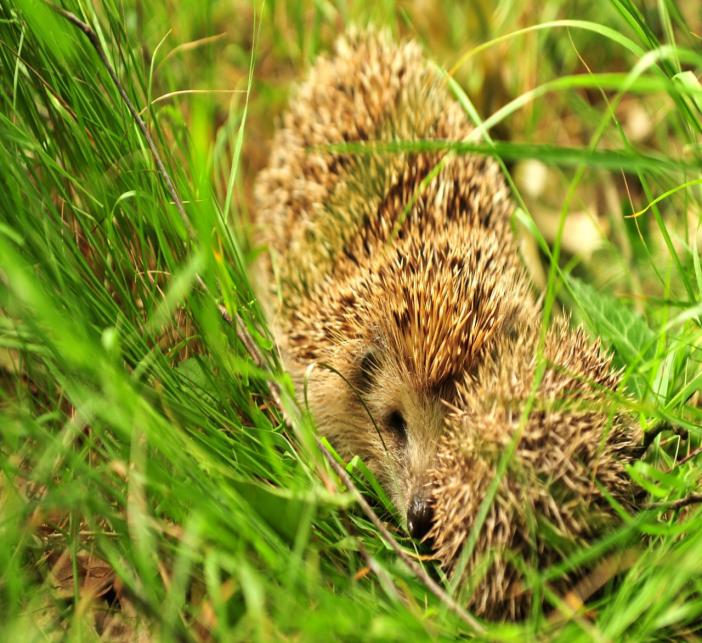 А  это ежиха  
гуляет
 со своим
 ежонком 
на траве…
[Speaker Notes: А  это ежиха  гуляет со своим ежонком на траве…]
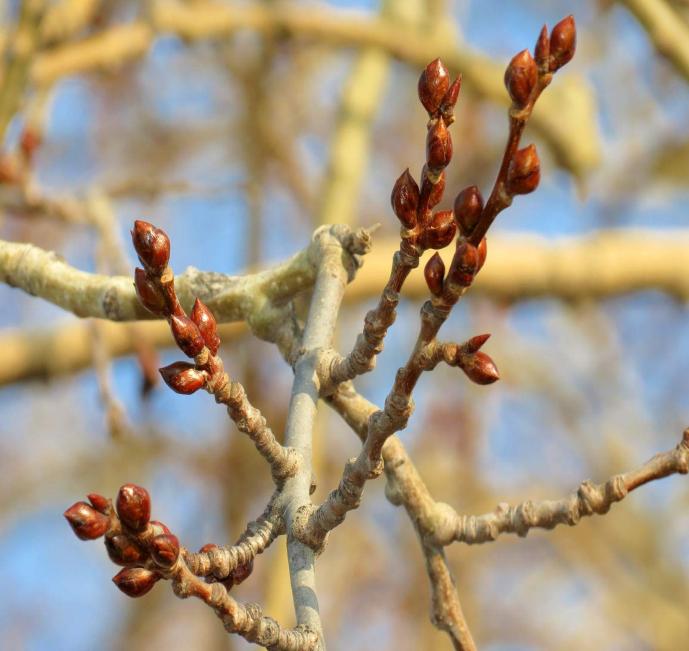 Деревья 
начали 
оживать, 
на ветках
 распускаются
 почки…
[Speaker Notes: Деревья начали оживать, на ветках распускаются почки…]
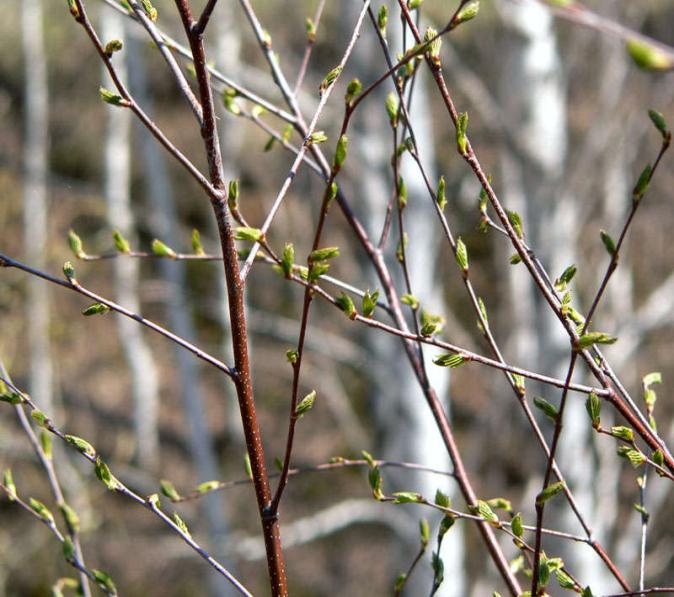 А на
 этом дереве 
из почек уже
 показались 
первые 
зеленые
 листочки.
[Speaker Notes: А на этом дереве из почек уже показались первые зеленые листочки.]
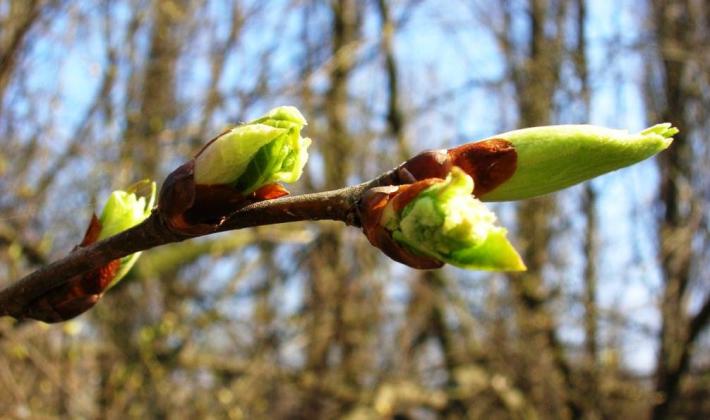 [Speaker Notes: Это веточка вербы, зеленые листья так и тянутся к солнцу.]
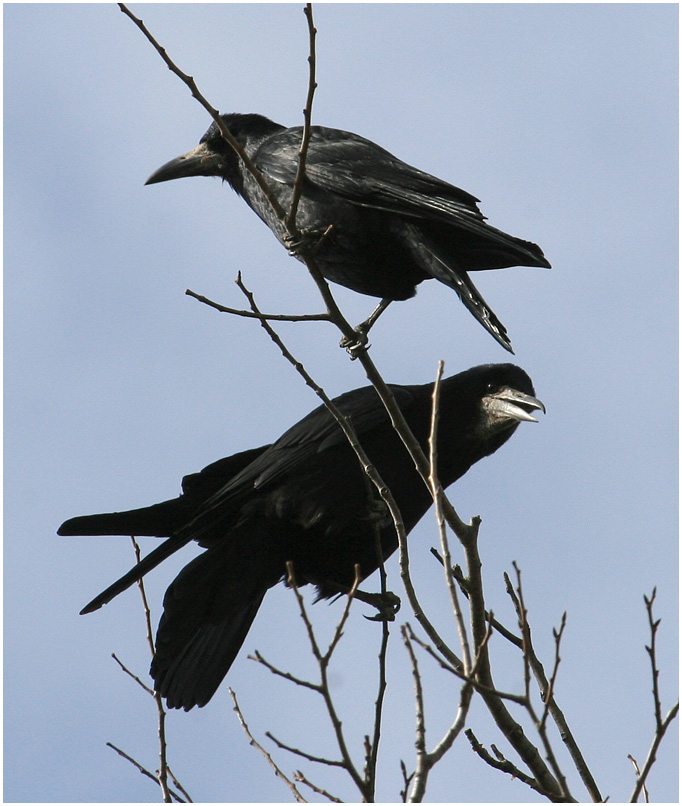 Прилетели 
грачи.
[Speaker Notes: Прилетели грачи.]
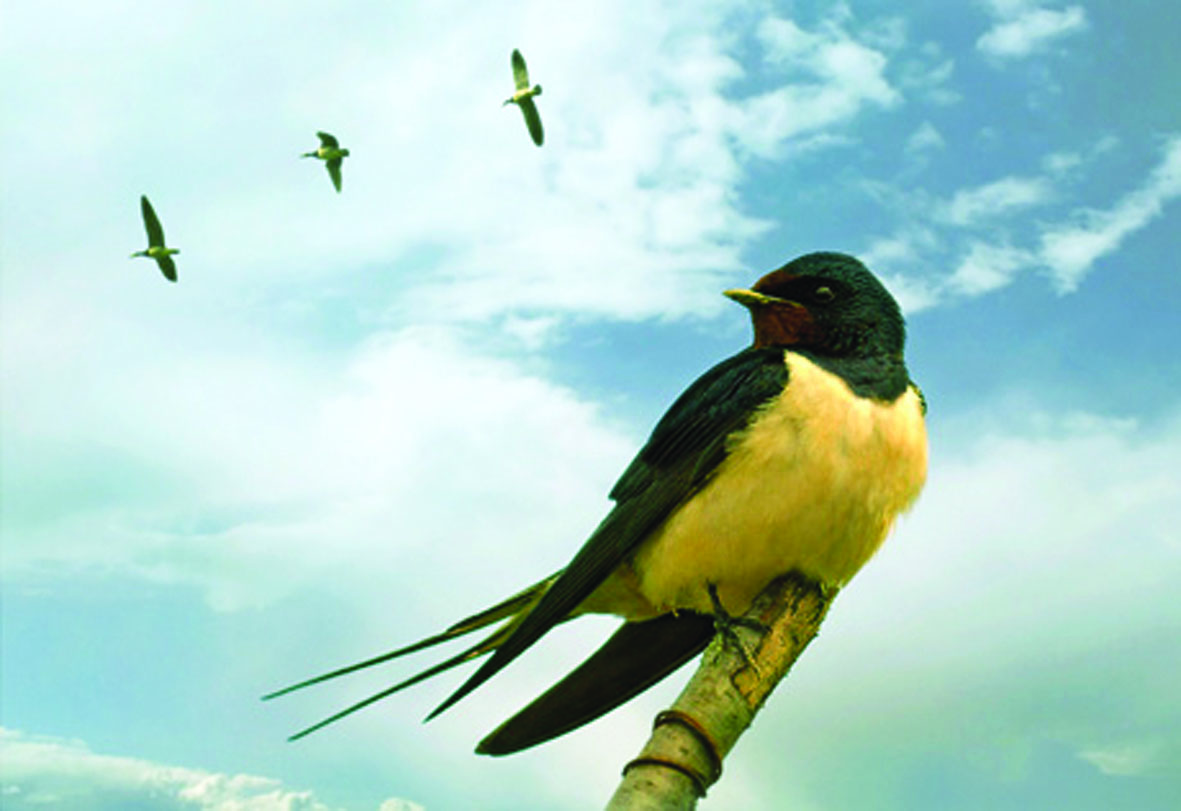 Ласточка 
с весною 
снова 
к нам летит.
.
[Speaker Notes: Ласточка с весною снова к нам летит.]
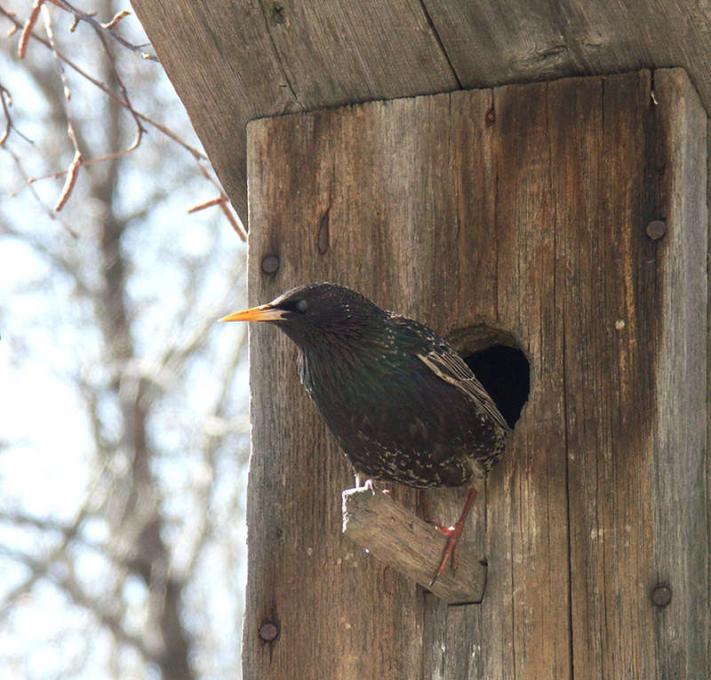 Скворцы
 прилетели, 
Нашли
 скворечник и 
поселились 
в нем.
[Speaker Notes: Скворцы прилетели, нашли скворешник и поселились в нем.]
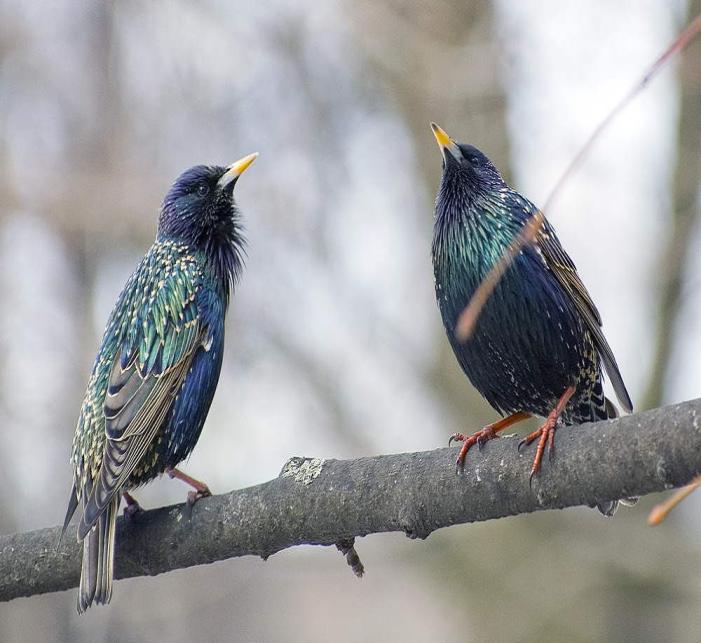 А это тоже 
скворцы, 
они греются 
на солнышке.
[Speaker Notes: А это тоже скворцы, они греются на солнышке.]
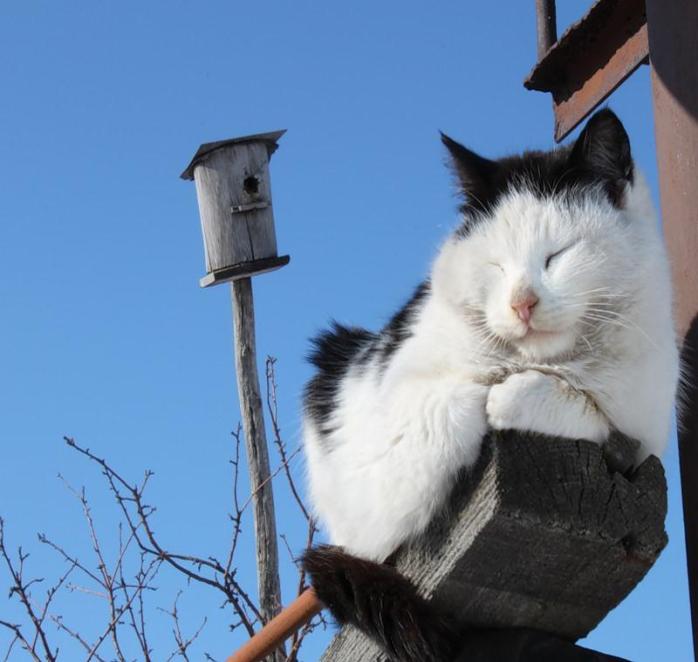 Хитрый кот 
разлегся под 
скворечником, 
делает вид, 
что спит..
[Speaker Notes: Хитрый кот разлегся под скворешником, делает вид, что спит..]
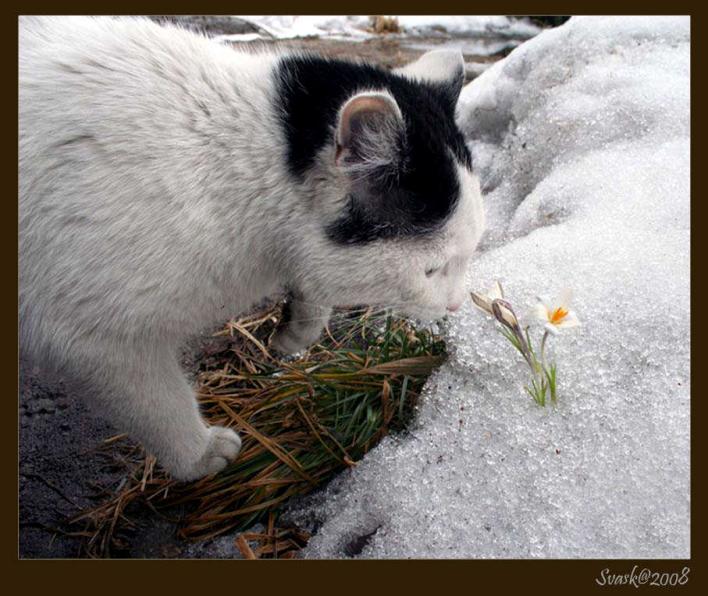 Этот кот 
 решил 
понюхать, 
чем пахнет 
подснежник…
[Speaker Notes: Этот кот тоже решил понюхать, чем пахнет подснежник…]
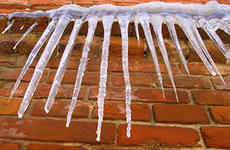 Сосульки
 появились
 на крышах, 
их много –
 значит 
пришла
 весна.
[Speaker Notes: Сосульки появились на крышах, их много – значит пришла весна.]
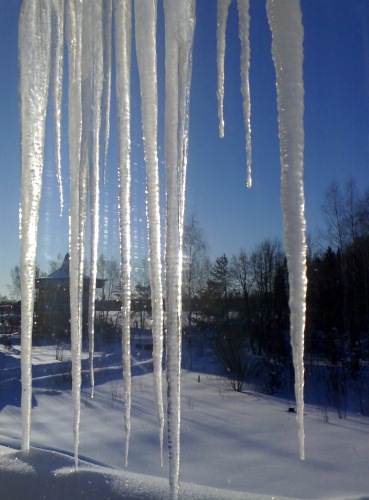 Вот какими огромными могут быть сосульки…
[Speaker Notes: Вот какими огромными могут быть сосульки…]
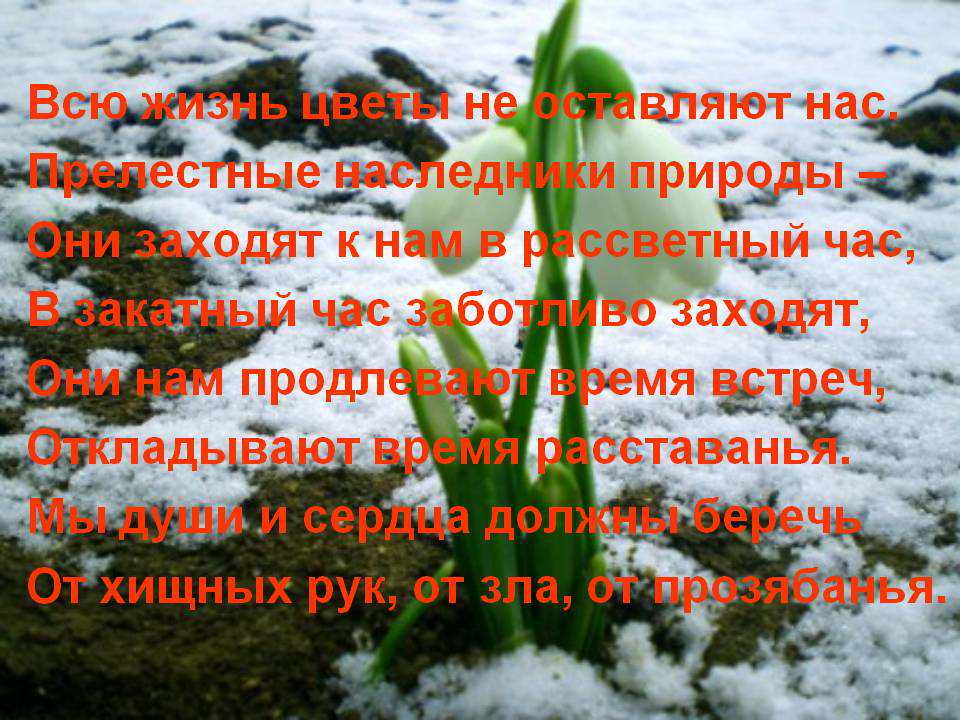